Especialização em Saúde da Família
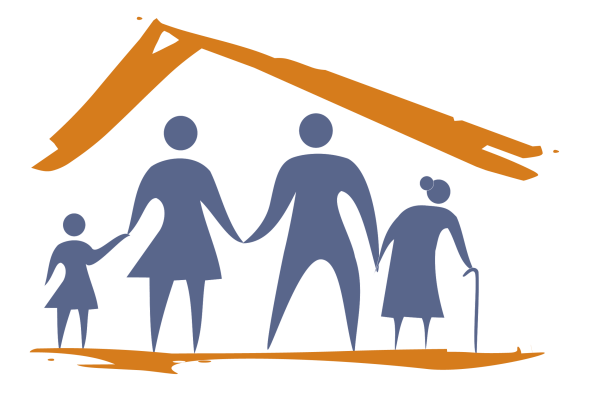 Universidade 
Federal 
de Pelotas
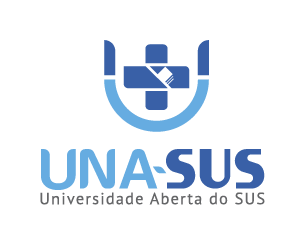 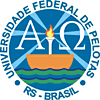 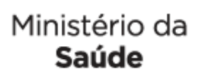 Melhoria da Atenção à Saúde de usuários Hipertensos e/ou Diabéticos na UBS/ESF de São Jorge\RS
Autor: Astreida Garcia Prado.
Orientador: Deison Fernando Frederico.
Coorientadora: Danielle Vasconcellos de Paula Costa.
Pelotas, 2015
Introdução
Diabetes Mellitus e Hipertensão Arterial sistêmica (HAS): responsáveis pela primeira causa de mortalidade e de hospitalizações no Sistema Único de Saúde (SUS) e representam, ainda, mais da metade do diagnóstico primário em pessoas com insuficiência renal crônica submetidas à diálise.
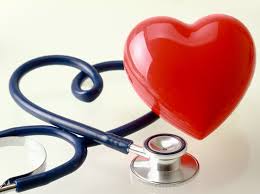 Introdução
Município: São Jorge, Rio Grande do Sul.
Localização: Portal da  Serra Gaúcha. 
Extensão territorial: 118,053 km². 
População: 2860 habitantes.
População maior de 20 anos: 2027.
População descendentes de italianos, atividade principal agrícola, a maioria residem no interior.
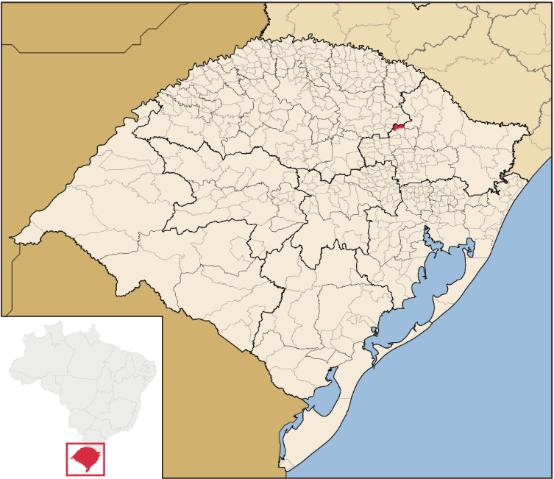 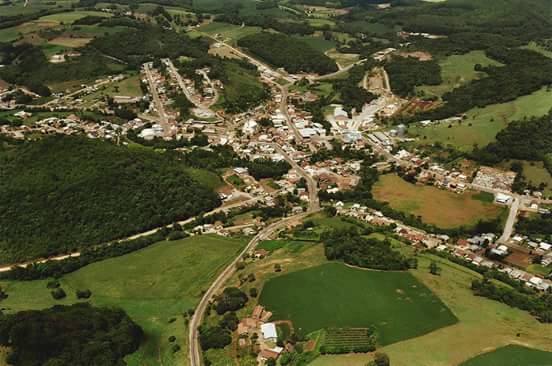 Introdução
Município: São Jorge, no Rio Grande do Sul.
Estimativa de usuários com HA na área de abrangência: 540.
Estimativa de usuários com DM na área de abrangência: 89.
Introdução
Unidade Básica de Saúde 
Nossa UBS funciona faz 3 anos. 
Composta por : 1 Equipe de Saúde da Família, 1 Equipe de Saúde Bucal. Não temos grupos de apoio como NASF e CEO.
Atendimento clínico de outros  especialidades: Ginecologia com uma frequência semanal.
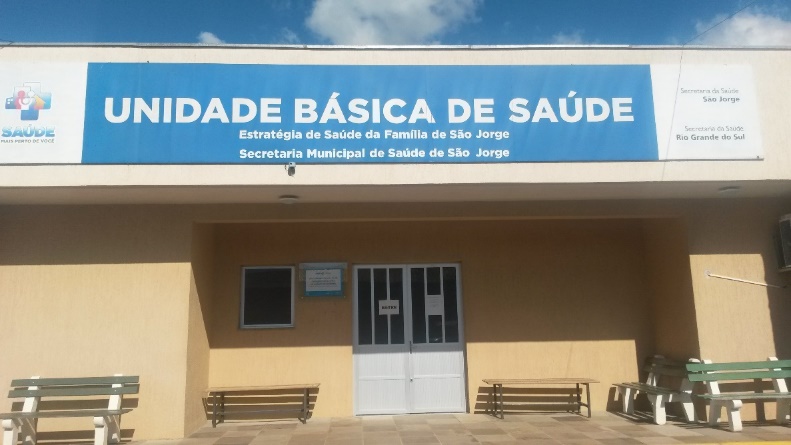 Ação Programática Antes da Intervenção

Não existia registro de hipertensos e diabéticos.
Não se cumpriam os protocolos específicos.
Não existia busca ativa aos usuários faltosos.
Desconhecia-se o total do grupo alvo.
Não era realizada a classificação de risco cardiovascular aos usuários.
As visitas domiciliares não se realizavam periodicamente.
Objetivo Geral



Melhoria da Atenção à saúde de Hipertensos e/ou Diabéticos na ESF de São Jorge RS.
Metodologia
População alvo da intervenção: hipertensos e diabéticos acima de 20 anos da área de abrangência
   Desenvolvimento das ações 
	- Organização e gestão dos serviços
   	 - Qualificação da pratica clínica
   	 - Engajamento público
    	- Monitoramento e avaliação
Objetivos, Metas e Resultados
Objetivo 1. Ampliar a cobertura de saúde de hipertensos.
 Meta 1.1. Cadastrar 100% dos hipertensos da área de abrangência no Programa de Atenção a Hipertensão Arterial da unidade de saúde.
Figura 1: Cobertura do programa de atenção ao hipertenso na UBS São Jorge, no Rio Grande do Sul.
Objetivo 1. Ampliar a cobertura de saúde de diabéticos.
Meta 1.2  Cadastrar 100% dos diabéticos da área de abrangência no Programa de Atenção a Diabetes Mellitus da unidade de saúde.
Figura 2: Cobertura do programa de atenção ao diabético na UBS São Jorge, no Rio Grande do Sul
Objetivo 2. Melhorar a qualidade da atenção a hipertensos na UBS São Jorge.
Metas 2.1 Realizar exame clínico apropriado em 100% dos hipertensos.
Figura 3: Proporção de hipertensos com o exame clínico em dia de acordo com o protocolo.
Objetivo 2. Melhorar a qualidade da atenção a diabéticos na UBS São Jorge.
Metas 2.2 . Realizar exame clínico apropriado em 100% dos diabéticos
Figura 4: Proporção de diabéticos com o exame clínico em dia de acordo com o protocolo.
Objetivo 2. Melhorar a qualidade da atenção a hipertensos na UBS São Jorge.
Meta 2.3: Garantir a 100% dos hipertensos a realização de exames complementares em dia de acordo com o protocolo.
Figura 5: Proporção de hipertensos com exames complementares em dia de acordo com o protocolo.
Objetivo 2. Melhorar a qualidade da atenção a diabéticos na UBS São Jorge.
Meta 2.4.Garantir a 100% dos diabéticos a realização de exames complementares em dia de acordo com o protocolo.
Figura 6: Proporção de diabéticos com os exames complementares em dia de acordo com o protocolo.
Objetivo 2. Melhorar a qualidade da atenção a hipertensos na UBS São Jorge.
Meta 2.5.  Priorizar a prescrição de medicamentos da farmácia popular para 100% dos hipertensos cadastrados na unidade de saúde.
Figura 7: Proporção de hipertensos com prescrição de medicamentos da farmácia Popular\Hiperdia priorizada.
Objetivo 2. Melhorar a qualidade da atenção a hipertensos na UBS São Jorge.
Meta 2.6.  Priorizar a prescrição de medicamentos da farmácia popular para 100% dos diabéticos cadastrados na unidade de
Figura 8: Proporção de diabéticos com prescrição de medicamentos da Farmácia Popular\Hiperdia priorizada.
Objetivo 2. Melhorar a qualidade da atenção a hipertensos na UBS São Jorge.
Meta 2.7. Realizar avaliação da necessidade de atendimento odontológico em 100% dos hipertensos.
Figura 9: Proporção de hipertensos com avaliação da necessidade de atendimento odontológico.
Objetivo 2. Melhorar a qualidade da atenção a  diabéticos  na UBS São Jorge.
Meta 2.7. Realizar avaliação da necessidade de atendimento odontológico em 100% dos diabéticos .
Figura 10: Proporção de diabéticos com avaliação da necessidade de atendimento odontológico.
Objetivo 3. Melhorar a adesão de hipertensos ao programa na UBS São Jorge.
Meta 3.1. Buscar 100% dos hipertensos faltosos às consultas na unidade de saúde conforme a periodicidade recomendada.
Figura 11: Proporção de hipertensos faltosos ás consultas com busca ativa.
Objetivo 3. Melhorar a adesão de diabéticos ao programa na UBS São Jorge.
Meta 3.2. Buscar 100% dos diabéticos faltosos às consultas na unidade de saúde conforme a periodicidade recomendada.

Durante a intervenção não houve diabéticos  faltosos as consultas, resultado que devemos a importante atividade das ACS , o trabalho em equipe e as ações educativas realizadas ao longo da intervenção .
Objetivo 4. Melhorar o registro das informações na UBS São Jorge.
Meta 4.1. Manter ficha de acompanhamento de 100% dos hipertensos cadastrados na unidade de saúde.
Figura 12: Proporção de hipertensos com registro adequado na ficha de acompanhamento.
Objetivo 4. Melhorar o registro das informações na UBS São Jorge
Meta 4.2. Manter ficha de acompanhamento de 100% dos diabéticos cadastrados na unidade de saúde.
Figura 13: Proporção de diabéticos com registro adequado na ficha de acompanhamento.
Objetivo 5. Mapear hipertensos de risco para doença cardiovascular na UBS São Jorge.
Meta 5.1. Realizar estratificação do risco cardiovascular em 100% dos hipertensos cadastrados na unidade de saúde.
Figura 15: Proporção de hipertensos com estratificação de risco cardiovascular por exame clínico em dia.
Objetivo 5. Mapear diabéticos  de risco para doença cardiovascular na UBS São Jorge.
Meta 5.2. Realizar estratificação do risco cardiovascular em 100% diabéticos cadastrados na unidade de saúde.
Figura 14: Proporção de diabéticos com estratificação de risco cardiovascular por exame clínico em dia.
Metas cumpridas em 100% ao longo de toda a intervenção
Objetivo 6 . Promover a saúde de hipertensos e diabéticos na UBS São Jorge.

Metas 6.1 e 6.2: Garantir orientação nutricional sobre alimentação saudável a 100% dos hipertensos e diabéticos.
Meta 6.3 e 6.4: Garantir orientação em relação à prática regular de atividade física a 100% dos usuários hipertensos e diabéticos.
Metas cumpridas em 100% ao longo de toda a intervenção
Objetivo 6 . Promover a saúde de hipertensos e diabéticos na UBS São Jorge.

Meta 6.5 e 6.6: Garantir orientação sobre os riscos do tabagismo a 100% dos usuários hipertensos e diabéticos.
Meta 6.7 e 6.8: Garantir orientação sobre higiene bucal a 100% dos usuários hipertensos e diabéticos.
Discussão
A intervenção na minha unidade  básica de saúde, propiciou a ampliação da cobertura da atenção aos hipertensos e diabéticos de forma integral, melhoramos o registro das informações de cada usuário e melhoramos a qualidade dos atendimentos aos usuários hipertensos e/ou diabéticos
Discussão
A intervenção foi muito importante para a equipe, pois não só nos preparou melhor como profissionais mas também como seres humanos, por meio das capacitações da equipe, sobre diversos temas.
Revisão das atribuições da equipe viabilizando a atenção a um  maior numero de pessoas.
Otimização da agenda para a atenção e demanda espontânea.
Discussão
Teve um impacto muito positivo na comunidade e nas atividades no serviço.   
Nos próximos meses nossa equipe se propôs continuar com o trabalho realizado e aprimorá-lo. 
Tomando este projeto como exemplo, também pretendemos implementar o programa da atenção a saúde da criança.
Reflexão crítica sobre o processo pessoal de aprendizagem

O curso de especialização em saúde da família tem sido um desafio muito gratificante, com experiências muito boas. 
No princípio pensei que ia ser difícil, mas sempre tive a participação e ajuda da equipe, dos gestores e da comunidade. 
Tem  sido  um apoio educacional e instrutivo muito importante para minha prática profissional.
Reflexão crítica sobre o processo pessoal de aprendizagem

Tem  oferecido muitas ferramentas e esclarecido algumas dúvidas que surgem em transcurso de nosso trabalho, com  casos clínicos muito frequentes em consultas, nos tem enriquecido sobre os protocolos das diferentes doenças aqui no Brasil. 

Também contamos ao curso da especialização com o apoio  do orientador sempre disposto ajudar com muito carinho.

Foi uma experiência muito importante  na minha profissão, aprimorando meus conhecimentos na atenção básica
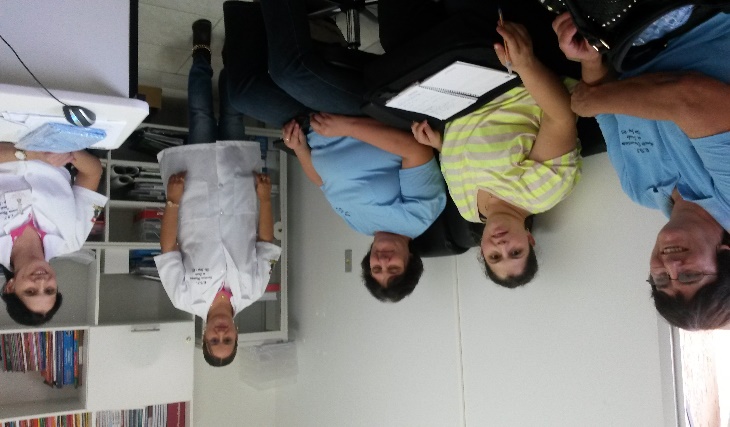 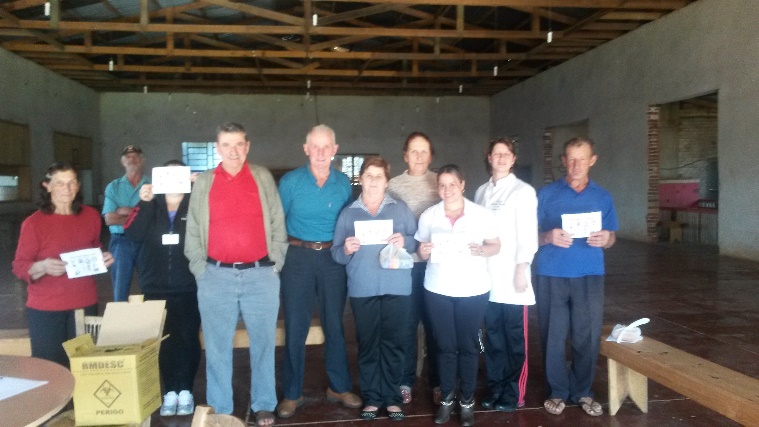 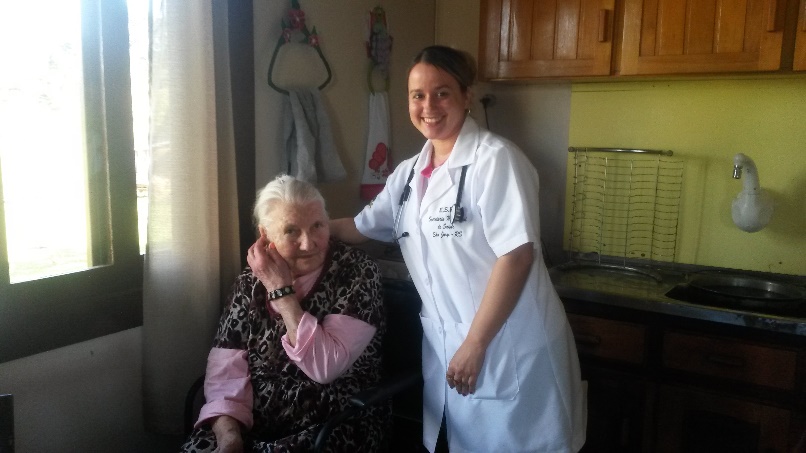 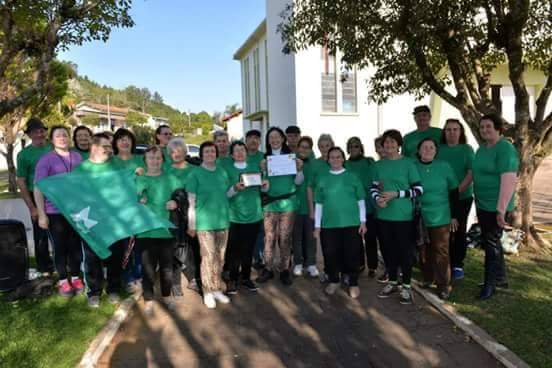 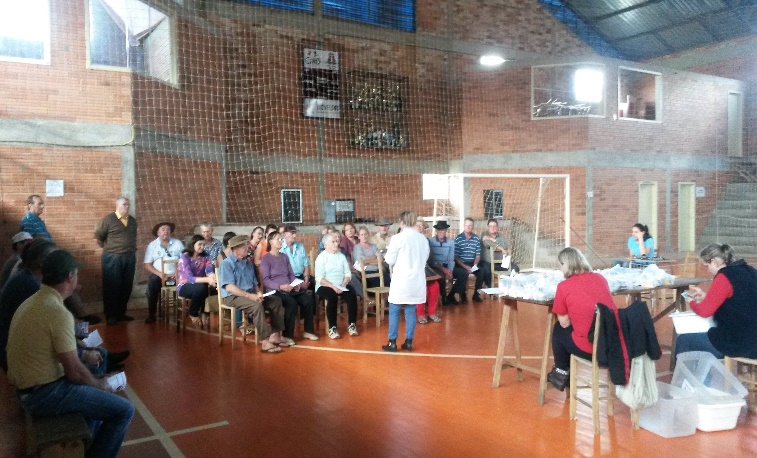 OBRIGADO.